An Information Gain-Driven Feature Study for Aspect-Based Sentiment Analysis
Kim Schouten, Flavius Frasincar, and Rommert Dekker
Erasmus University Rotterdam, the Netherlands
Many opinions…
Nowadays the Web is filled with opinion and sentiment
People freely share their thoughts on basically everything
Useful, but lot of noise
Need automatic methods to sift through this much data
Our scope is consumer reviews
Sentiment Analysis
Sentiment Analysis -> extract sentiment from text
Sentiment can be defined as polarity (positive/negative)
Or as something more complex (numeric scale or set of emotions)

Useful for consumers to know what other people think
Useful for producers to gauge public opinion w.r.t. their product
Aspect-Based Sentiment Analysis
Sentiment Analysis has a scope, for instance a document
More interesting however is the aspect level
An aspect is a characteristic or feature of a product or service being reviewed
This can range from general things like price and size of a product, to very specific aspects like wine selection for restaurants or battery life for laptops
Data snippet
Data snippet
Currently…
Mostly supervised machine learning algorithms
Focus on performance
Feature overload
But which features are actually useful?
Setup
NLP Pipeline to extract linguistic features
Compute Information Gain (IG) for each feature
Order features by descending IG
Run a linear SVM to classify sentiment for each aspect 
Incrementally add features from ordered list and record performance
All of this with ten-fold cross-validation
7 folds for training the SVM
2 folds for determining parameters (aspect context, and the SVM C param)
1 fold for testing
NLP Pipeline
JLanguageTool
Stanford CoreNLP
Lesk implementation
Information Gain
Each binary feature splits the data in two
How much easier is it to choose the correct class given this split?
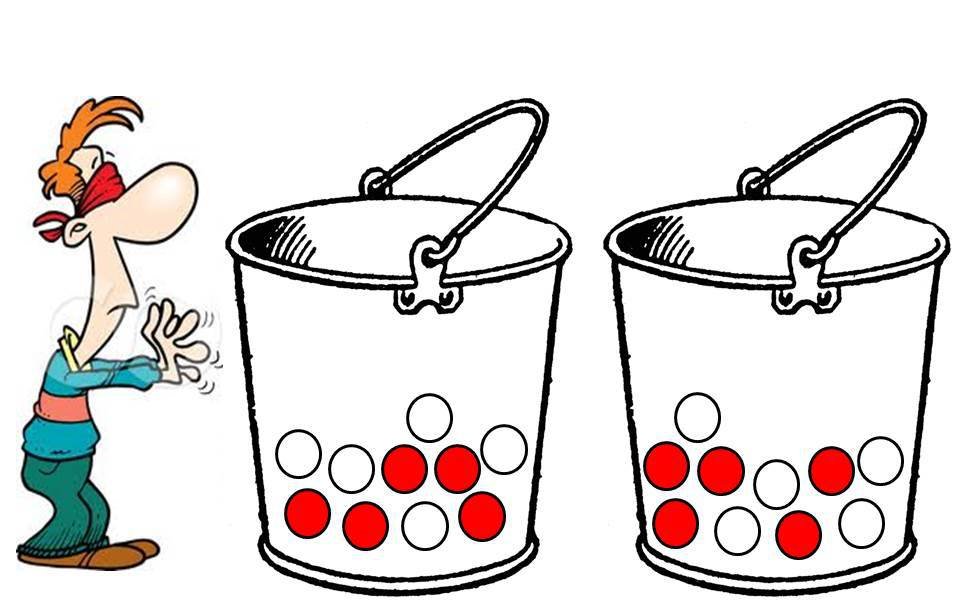 Information Gain
Compute entropy, or impurity, of data


Then Information Gain is the decrease in entropy after split
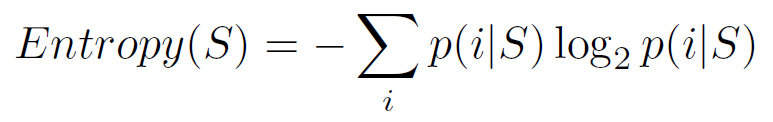 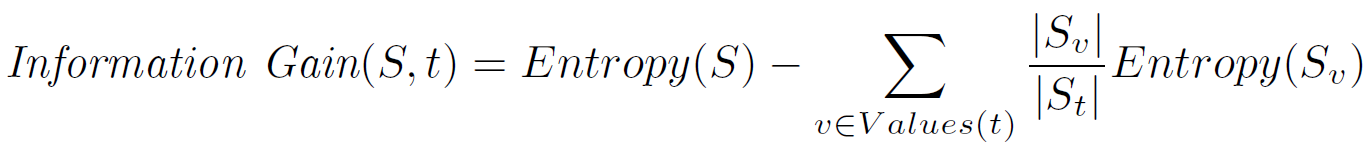 homes.cs.washington.edu/~shapiro/EE596/notes/InfoGain.pdf
Features
Word-based features
Lemma				
Negation present
Synset-based features
Synset				“ok#JJ#1”
Related-synsets			“Similar To big#JJ#1”
Grammar-based features
Lemma-grammar			“keep-nsubj-we”
POS-grammar			“VB-nsubj-PRP”
Synset-grammar			“ok#JJ#1-cop-be#VB#1”
Polarity-grammar			“neutral-nsubj-neutral”
Aspect feature
Category (of aspect)		“FOOD#QUALITY”
Data
Results – features ordered by descending IG
Results – average IG per feature type
Results – sentiment classification results
Overfitting with low IG scores
Results – average IG
Results – proportion of feature type
Results – top 3 features per type
Conclusions
Using Information Gain to select features:
We can use just 1% of the features at only a 2.9% penalty in accuracy
And with 1% of the features, training time of the SVM is reduced by 80%
Relatively unknown features such as related-synsets and polarity-grammar turned out to be effective for sentiment classification

In future work we hope to
Compare the grammar-based features with the traditional n-grams
Include more features, e.g., multiple sentiment lexicons
Investigate feature interaction
Incorporate a smarter aspect context instead of the simple word window